Why and How to Memorize a Chunk            of Scripture
Ryan Weingartner
ryanweingartner@gmail.com
A ‘Chunk’ of Scripture
Not isolated, topical verses but paragraphs, chapters, and books of the Bible
Easier to memorize a chunk of 15 verses than 15 isolated verses
Follow the thought flow of the author
Facilitates meditation
A ‘Chunk’ of Scripture
Deuteronomy 11:18-19 You shall therefore impress these words of mine on your heart and on your soul; and you shall bind them as a sign on your hand, and they shall be as frontals on your forehead.
Not isolated, topical verses but paragraphs, chapters, and books of the Bible
Ensures proper contextual understanding
Easier to memorize a chunk of 15 verses than 15 isolated verses
Facilitates meditation
A ‘Chunk’ of Scripture
Deuteronomy 11:18-19 You shall therefore impress these words of mine on your heart and on your soul; and you shall bind them as a sign on your hand, and they shall be as frontals on your forehead. 19 You shall teach them to your sons, talking of them when you sit in your house and when you walk along the road and when you lie down and when you rise up.
Not isolated, topical verses but paragraphs, chapters, and books of the Bible
Ensures proper contextual understanding
Easier to memorize a chunk of 15 verses than 15 isolated verses
Facilitates meditation
Why?
Why? Only one book to master
2 Tim 3:16 All Scripture is inspired by God … 17 so that the man of God may be adequate, equipped for every good work.
Why? Only one book to master
The New Testament – 184,600 words
The Grapes of Wrath – 169,481 words
Great Expectations – 183,349 words
Dune – 187,240 words
The Fellowship of the Ring – 187,790 words
Harry Potter and the Goblet of Fire – 190,637 words
Crime and Punishment – 211,591 words
Harry Potter and the Order of the Phoenix – 257,045 words
A Game of Thrones – 298,000 words
Why? The Bible on the tip of your tongue
Col 3:16 Let the word of Christ richly dwell within you


For introspection (Heb 4:12, James 1:21)
To advise others (Ps 19:7)
Why? The Bible on the tip of your tongue
Col 3:16 Let the word of Christ richly dwell within you, with all wisdom teaching and admonishing (counseling) one another
For introspection (Heb 4:12, James 1:21)
To advise others (Ps 19:7)
To battle Satan (2 Cor 10:3-5, Eph 6:17, Eph 2:2, Ps 1:1-2)
During a Bible study (1 Cor 14:26, Acts 4:24-30)
Why? Better Understanding
Forces you to slow down
Notice things you wouldn’t notice before
Gal 6:13,14,15 (4:17, 5:24, 5:6)
“Why did he write it that way?”
Choice of word, tense, pronoun, number, tone, etc.
Why? Remain purposeful
Ephesians 5:15-16 Therefore be careful how you walk, not as unwise men but as wise, 16 making the most of your time, because the days are evil. (cf 1 Cor 9:25-26)

“What are you studying in the Bible right now?”
Why?
How?
Only one book to master
The Bible on the tip of your tongue
Better Understanding
Remain purposeful
How? You must really want it
Ease, enjoyment, and benefits increase slowly 

“Increase our faith” (Luke 17:5)
Pray for a hunger to memorize the Bible
Continue to go through the ‘why’ points above 
Study Bible-based apologetics
How? Understand the passage
Understanding your passage will help you memorize it which will help you understand it, which will help you memorize it …
Understanding is the means (how) and the result (why) of memorizing
How? Understand the passage
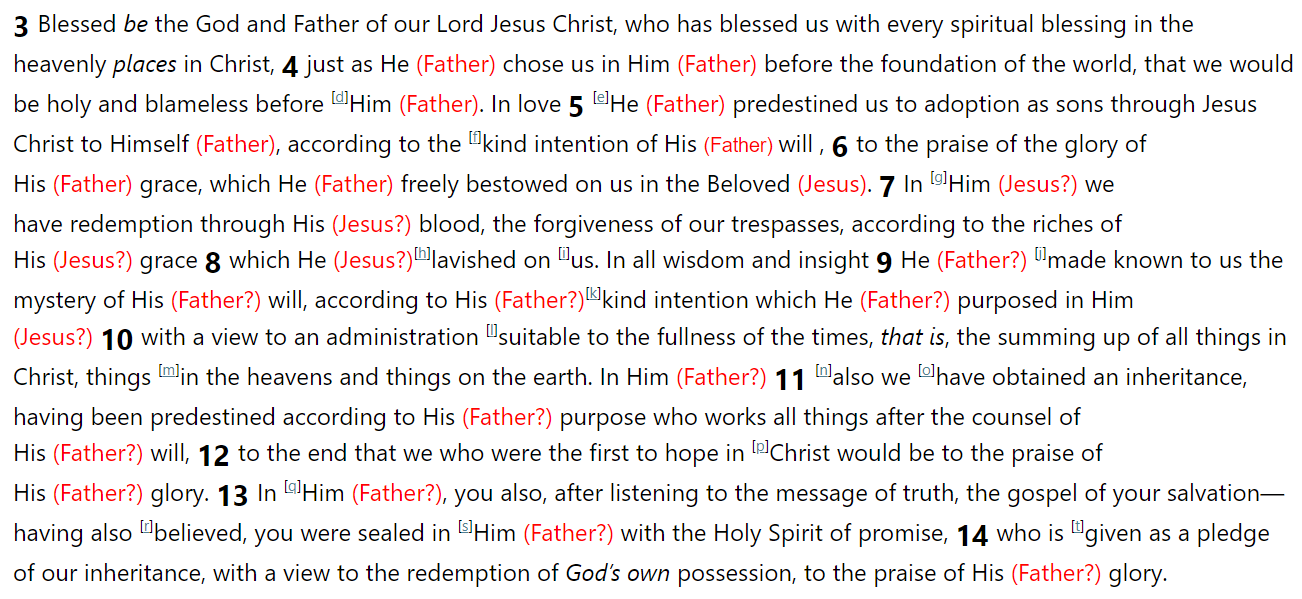 Understanding is the means (how) and the result (why) of memorizing
	(Understanding your passage will help you 	memorize it which will help you understand it, 	which will help …)
Talk about your passage
“I’ve been trying to memorize this passage, and I can’t understand this part.”
How? Understand the passage
Understanding your passage will help you memorize it which will help you understand it, which will help you memorize it …
Understanding is the means (how) and the result (why) of memorizing
Talk about your passage
“I’ve been trying to memorize this passage, and I can’t understand this part.”
How? An example session
Use your devotional time to memorize 
Find your memorization closet (Matthew 6:6)
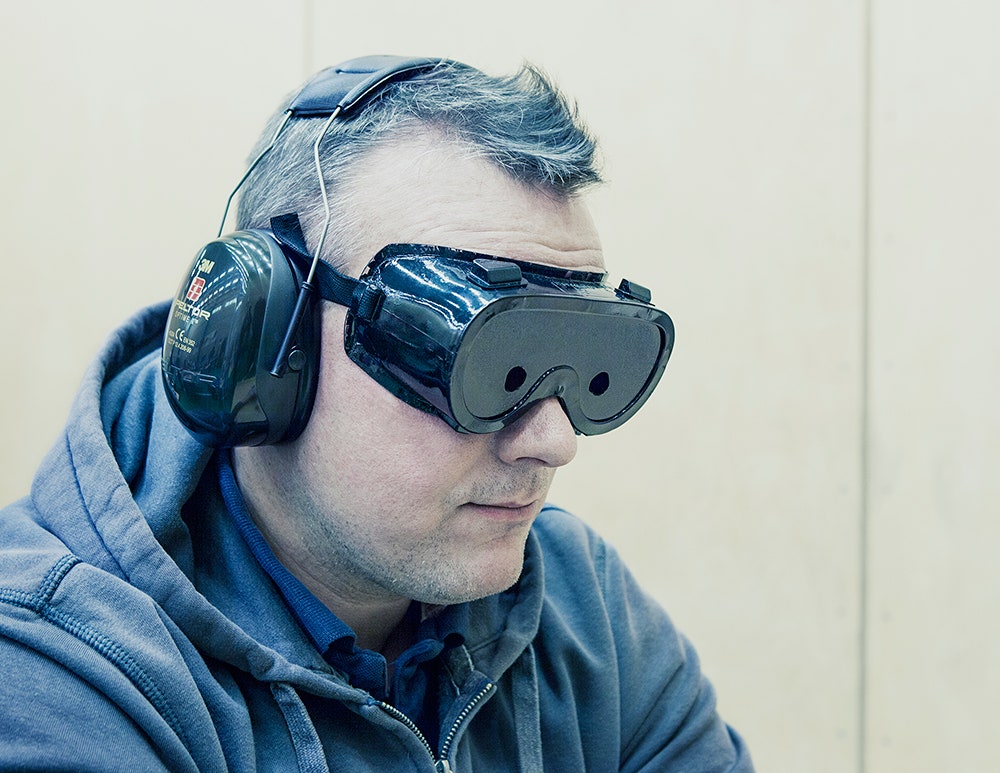 How? An example session
Use your devotional time to memorize 
Find your memorization closet (Matthew 6:6)
Use an actual Bible
Sit in the same chair / use the same Bible each day
Read the first phrase out loud
Close your eyes and repeat several times
Emphasize different words
Ephesians 2:10 We are his workmanship
How? An example session
Think about what it means
Ask God what it means, think some more
Move on, seeking the connection and meaning
Try to find one other time that day to go over it
Start from the beginning the next day before making further progress
Advanced memorization tips
Let time pass to develop long term memory
Balance between exact words and spending too long on a verse 
Skip closings
Some sections are much more difficult than others
Utilize visual, auditory, and kinesthetic learning styles
Why?
How?
Only one book to master
The Bible on the tip of your tongue
Better Understanding
Remain purposeful
You must really want it
Understand the passage
An example session
Advanced tips
Where to go from here?
Psalm 1, then Psalm 23
John 15:1-17 (Vine and the branches)
James 1
Ephesians 1:1-2:10 
Philippians (nice mix of theology and narrative)
 - Only 4 chapters
 - Many memorable verses as landmarks